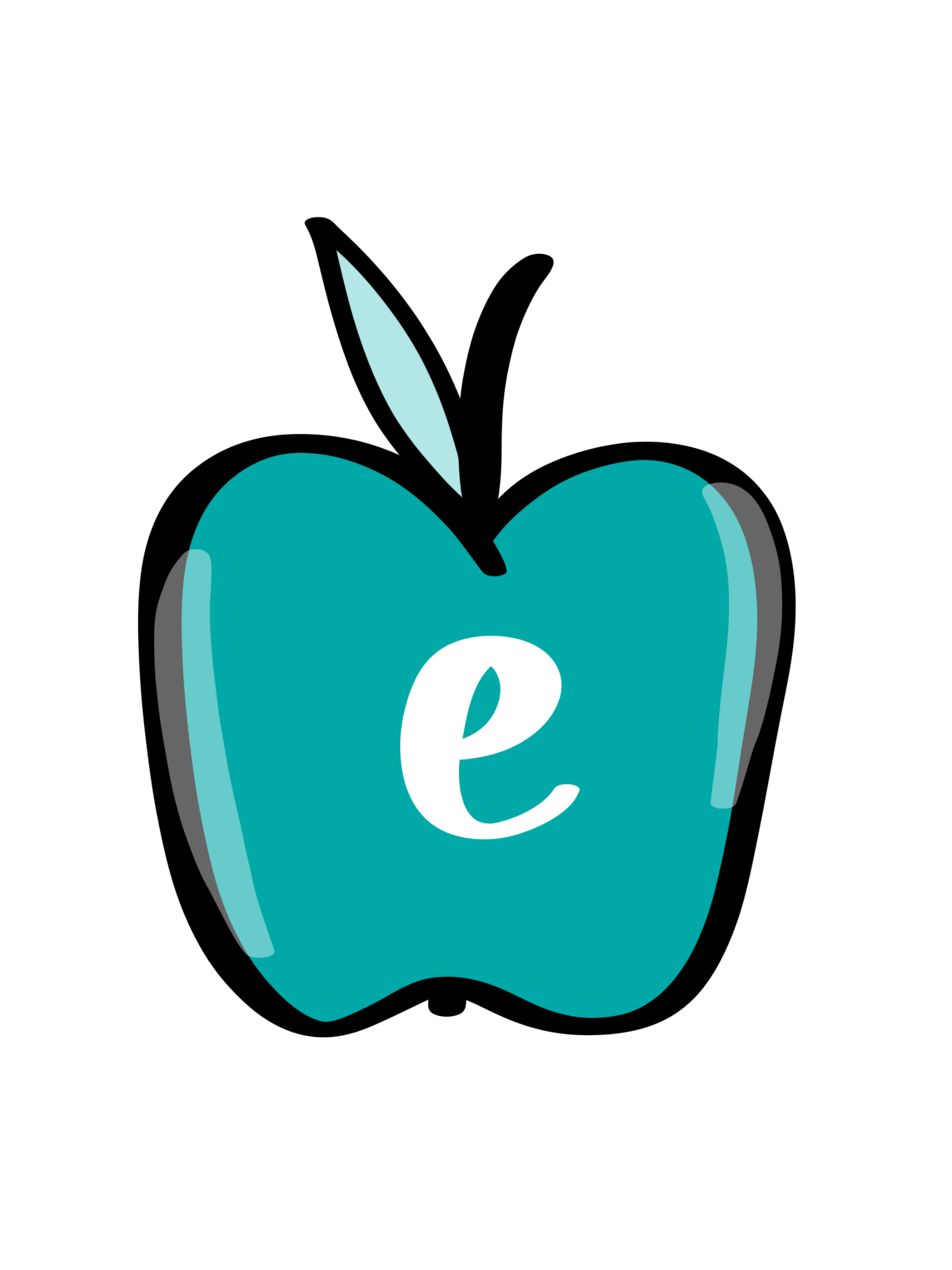 Förändringsledning
Kärnkvaliteter
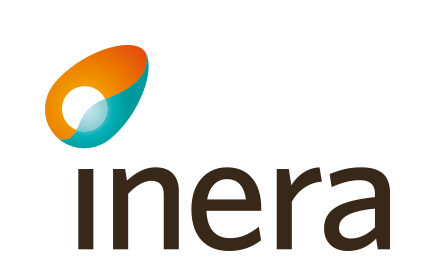 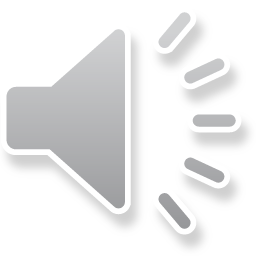 Från automatisk till medveten
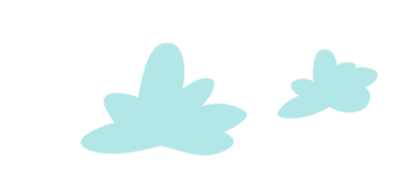 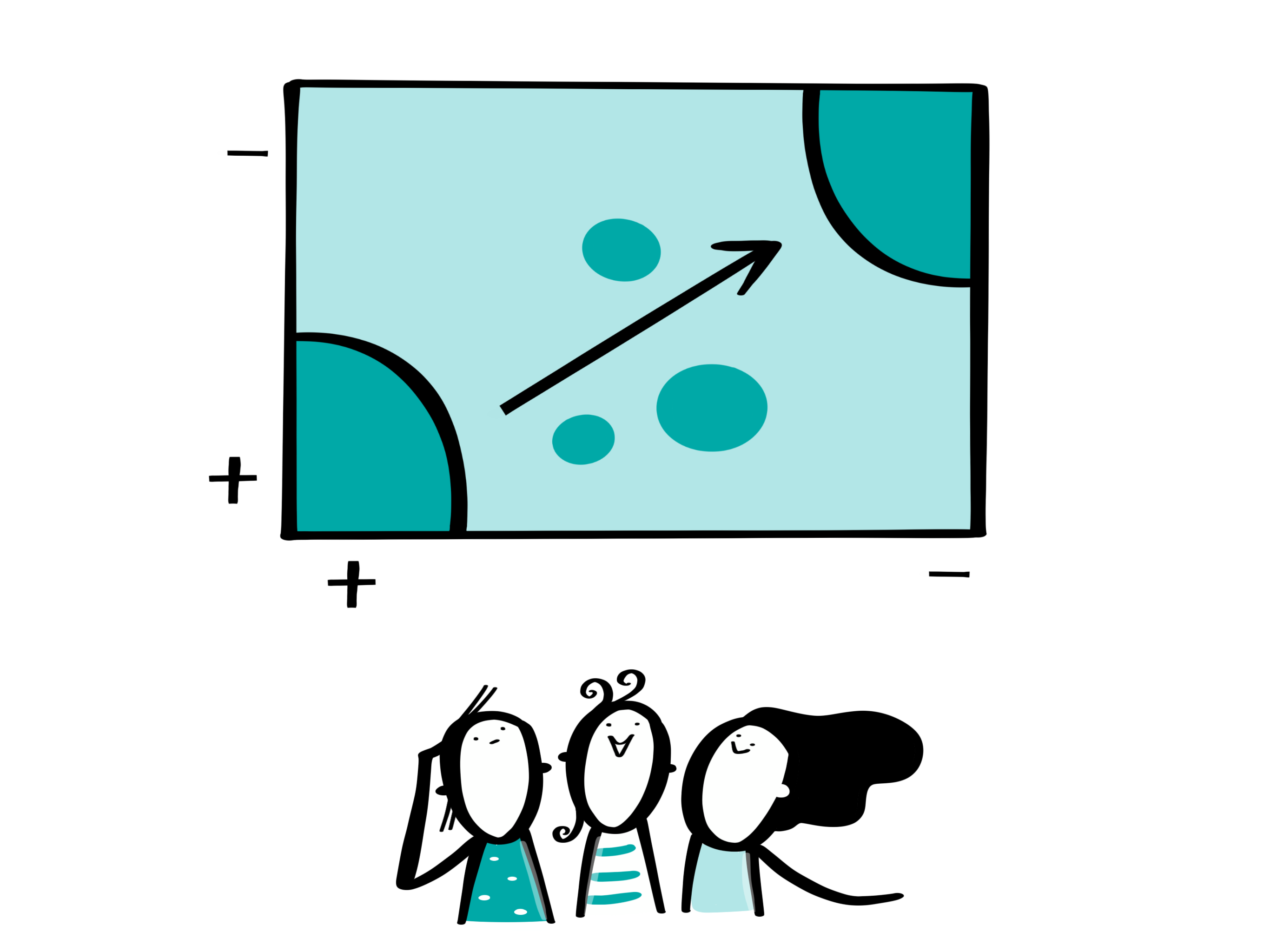 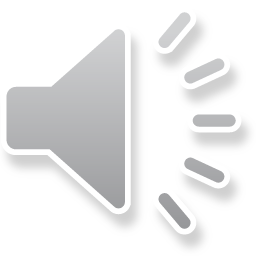 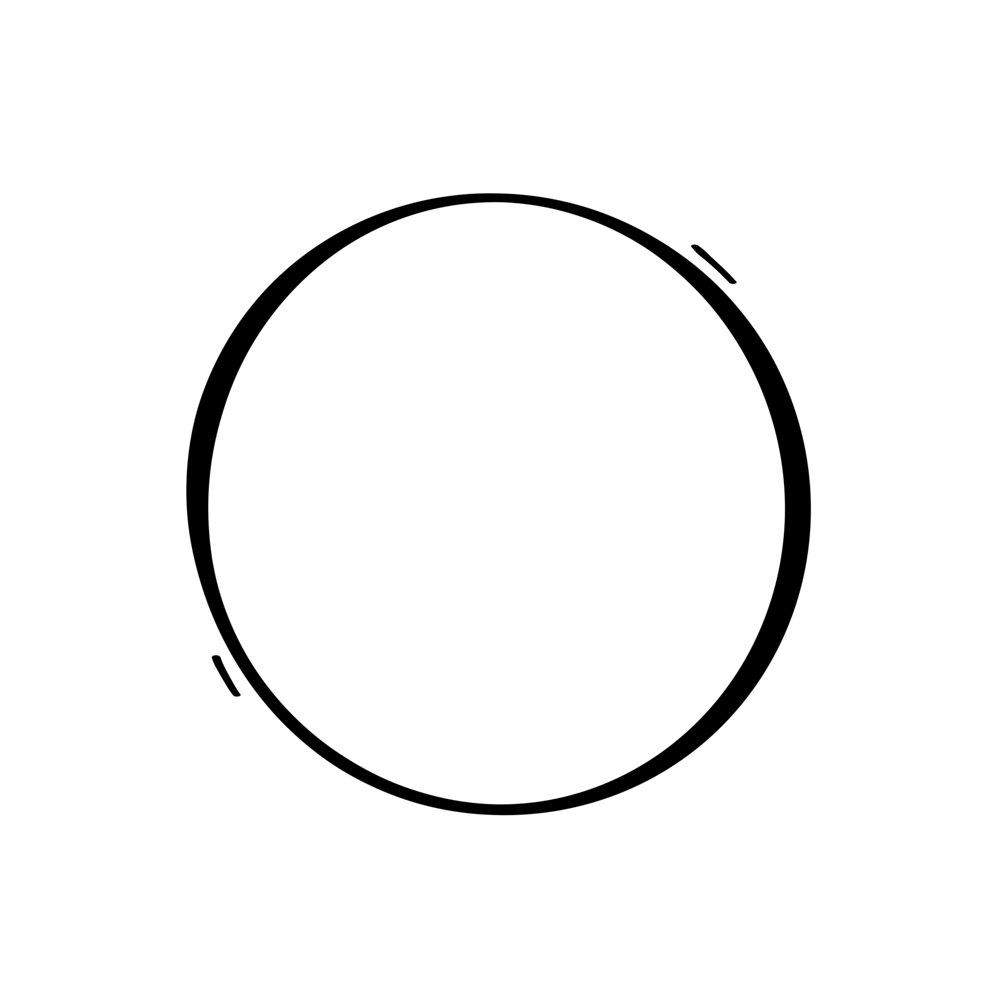 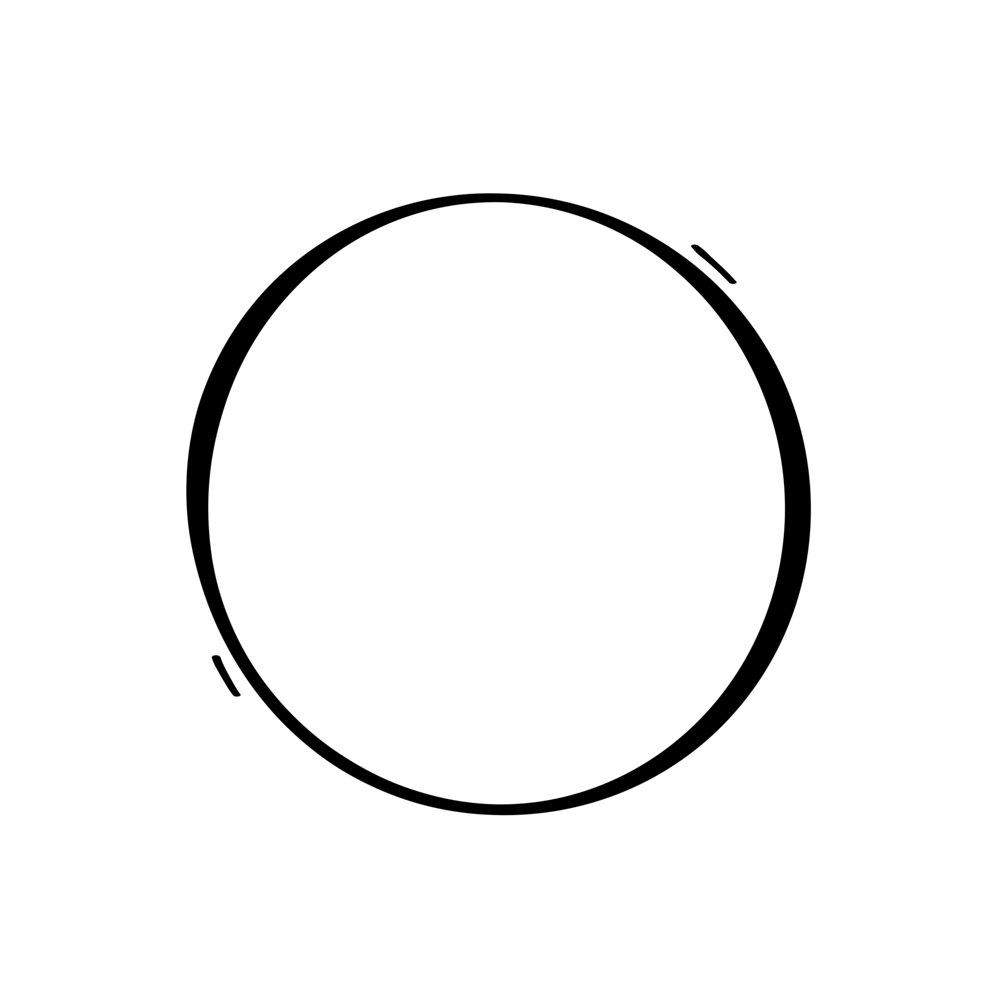 Tre dimensioner
VI
JAG
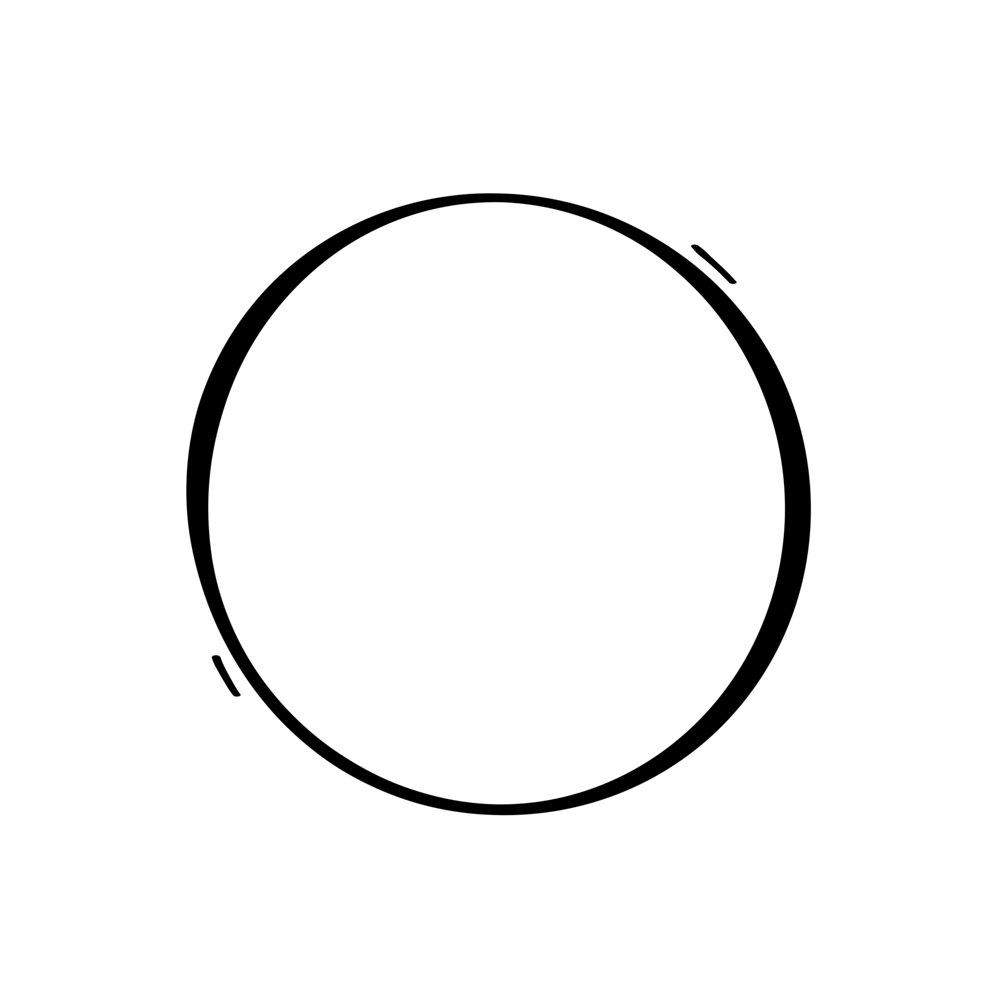 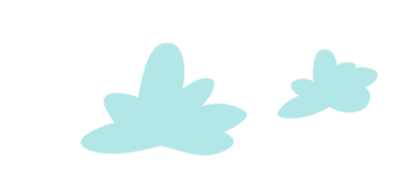 DET
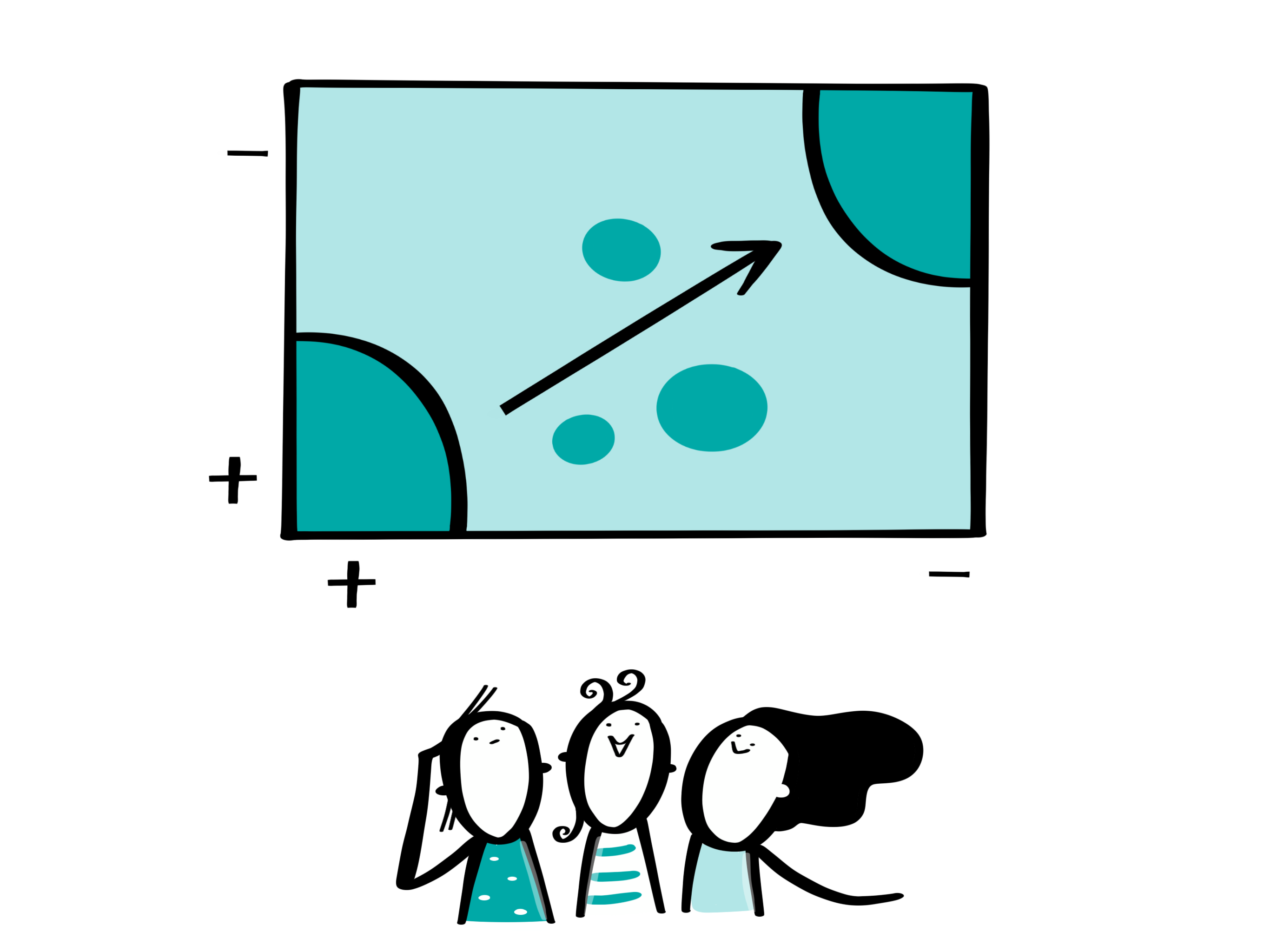 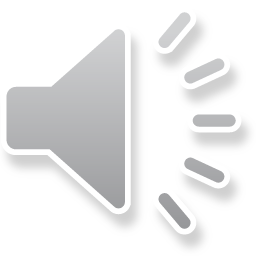 Kärnkvaliteter
Kärnkvalitet
Empatisk
Engagerad
Analytisk
Fallgrop
 Mesig otydlig, passiv
Stark, köra över
Bromskloss, dömande
Det andra uppskattar
 hos mig.
Det jag tar för givet hos
 mig själv. 
Det jag förväntar   mig 
av andra.
Det andra stör sig på 
hos mig.
 Det jag tenderar att 
överse hos andra. 
Det jag rättfärdigar 
hos mig.
Utmaning
Rak och tydlig
Tålmodig och lyssnande
Öppen, utforskande och accepterande
Allergi
Dominanta personer – enkelspårigt
Segt, passivt
Ogenomtänkt, klämkäckt
Det jag minst av   allt 
vill vara själv. 
Det jag föraktar hos
 andra.
Det andra ber mig  ha 
överseende med
Det jag saknar hos
 mig själv.
 Det andra önskar
 att jag hade mer av. 
Det jag beundrar
 hos andra
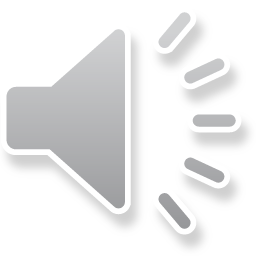 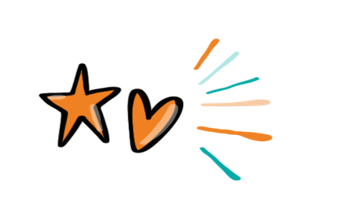 Kärnkvaliteter
Vilka kvaliteter och egenskaper skulle personer som jobbat med dig(och känner dig) lyfta fram om dem skulle beskriva dig i positiva ordalag?
Vilka kvaliteter och egenskaper på din lista kommer naturligt och känns lätt för dig?
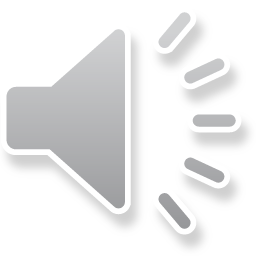 Att tänka på…
Allergin triggar fallgrop
Sök klonkorden
Använd magkänslan
Det som gör oss mest sårbara är våra allergier
Kärnkvalitet och utmaning kompletterar varandra
Tänka både och, både kvalitet och utmaning
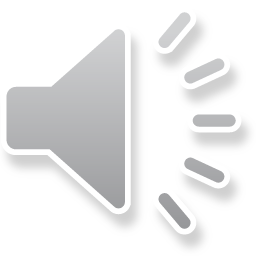 Eget arbete
Undersök olika situationer i din vardag när det här får betydelse.
Hitta exempel!
Två förmågor som jag vill undersöka, träna och utveckla är:
1______________________________________
2______________________________________
När ska jag träna?(möjliga situationer på arbetet, vilka relationer? osv.)
_______________________________________
http://gro.nu/core-qualities/
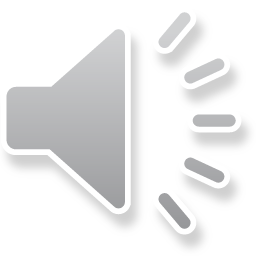